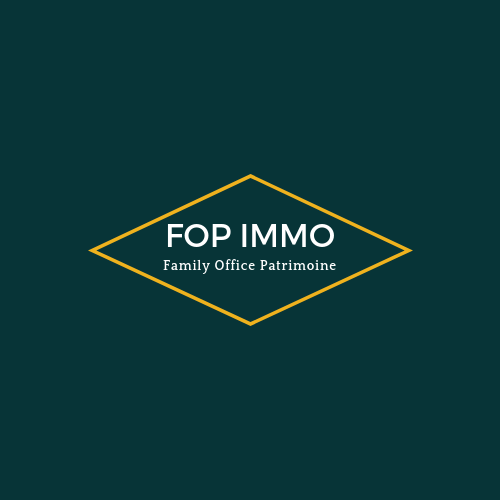 1
Notions de  responsabilité en copropriété
« Qui dit pouvoir dit responsabilité ! »
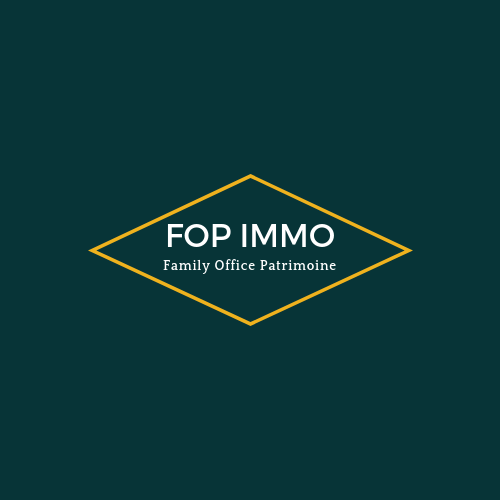 2
Responsabilité du syndicat
Prescription de l’action
La responsabilité du syndicat ne peut plus être recherchée par les copropriétaires après écoulement d’un délai de 10 ans à compter de la survenance des faits de la cause génératrice de l’action.
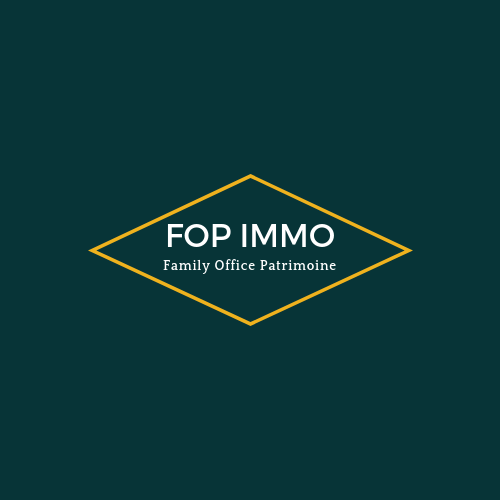 3
Responsabilité de droit commundu fait des préposés
Application de l’article 1386 du code civil
Responsabilité du fait des préposés (ex : gardiens, concierges)
- chute d’un copropriétaire suite à la pose d’un produit anormalement glissant.
- Vol si défaut de surveillance
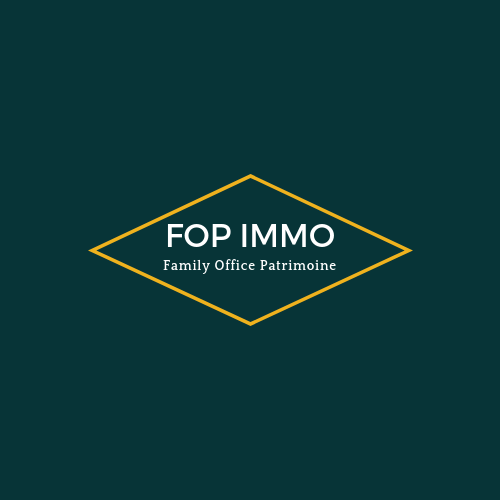 4
Responsabilité spéciale de l’art 14
Vice de construction et défaut d’entretien de parties communes (il faut dans le même temps que la faute du tiers ne soit pas établie).
Pont thermique
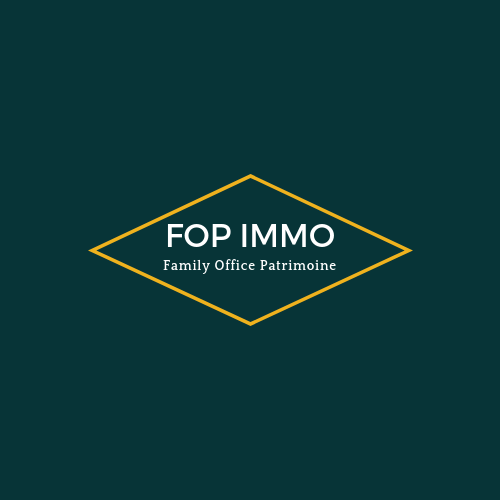 5
Responsabilité de droit commundu fait des choses
Art 1384 al.1 du code civil : le syndicat peut être assigné par un copropriétaire ou un tiers lorsque le dommage est causé par une partie commune ou un élément d’équipement commun dont il a la garde :
ascenseur, 
escalier en mauvais état, 
parties vitrées,
 chute sur sol verglacée, 
brulure causée à un enfant par l’eau chaude la chaudière,
 rupture d’une rambarde,
 dommage causée par l’explosion d’une canalisation de gaz,
 explosion de l’immeuble dont la cause est indéterminée,
température excessive d’une chaudière collective dans un logement
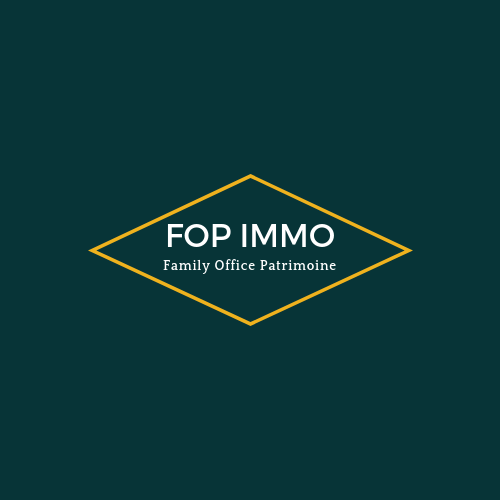 6
Responsabilité de droit communpour faute
Application des articles 1382 et 1383 du Code civil 
Si le syndicat remplit mal sa mission : 
non respect du règlement de copropriété, 
non mise en place de mesures conservatoires,
Pas pris les dispositions pour assurer le fonctionnement du chauffage en temps utile,
Responsabilité de droit commundu fait des assemblées
ne doit pas prendre de décisions « abusives ».
Responsabilité envers les tiers : fissuration du mur de l’immeuble voisin suite à la réalisation de travaux
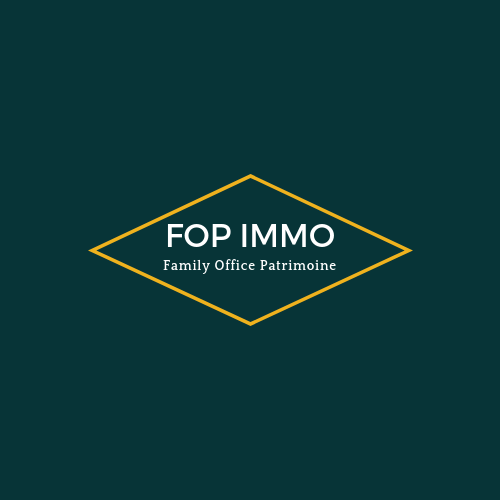 7
Faire respecter le règlement de copropriété
Les principaux concernent la destination de l’immeuble, les règles relatives à la jouissance et à l’utilisation des parties communes et celles relatives à la destination ou à l’usage des parties privatives.
Le syndicat doit ainsi veiller à la suppression des empiètements sur les parties communes et à leur appropriation frauduleuse, à l’utilisation abusive d’une cour commune pour le stationnement des véhicules, à l’apposition d’enseignes ou panneaux publicitaires sans autorisation, etc.…
Il doit veiller aux atteintes à l’harmonie esthétique des façades, aux gênes provoquées par les bruits, les odeurs, à l’utilisation comme débarras des emplacements de stationnement, etc.
Le syndicat, -de fait le syndic pour son compte -, est fort démuni pour respecter son obligation car il est souvent nécessaire d’engager pour ce faire une action judiciaire. On sait que ces actions ne peuvent être engagées qu’avec l’autorisation préalable de l’assemblée générale qui n’a pas la possibilité de donner au syndic des autorisations préventives, seraient-elles limitées et précises.
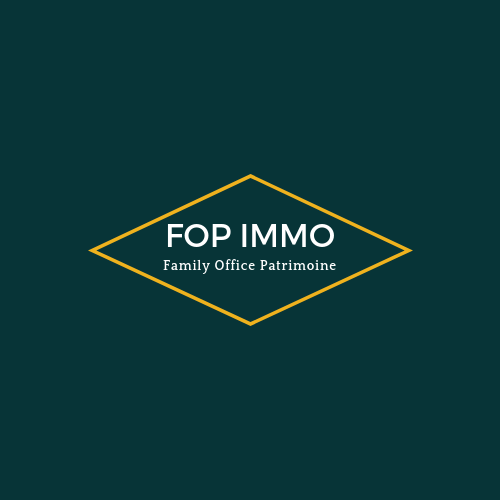 8
VICE DE CONSTRUCTION
Responsable même s’ils ne sont pas de son fait :
Humidité chronique,
Gel de canalisation,
Défaut d’isolation phonique,
Nuisances sonores du fonctionnement de la chaufferie ;
Le syndicat a été jugé responsable pour avoir pris possession de l’immeuble alors qu’il ne correspondait pas à la description faite dans les documents contractuels, en raison des modifications irrégulières qui lui avaient été apportés par le promoteur.
Possibilité d’actions récursoires
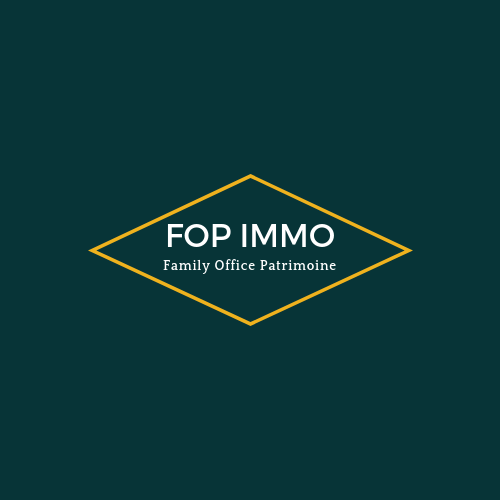 9
DEFAUT D ENTRETIEN DES PARTIES COMMUNES
Accidents causés par le défaut d’entretien
Chute dans les escaliers causées par une flaque d’huile,
Infiltrations : Défaut d’entretien toiture terrasse,
Troubles de jouissance : effondrement d’un plafond provoqué par des incestes xylophages,
Infestation de souris en parties communes,
Retard dans la réalisation de travaux
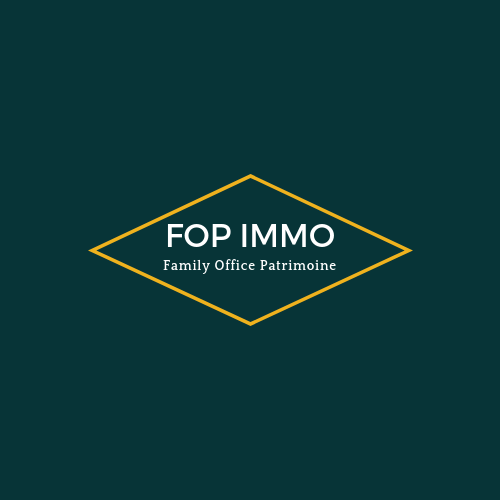 10
Exonération du syndicat
Peu importe que les défectuosités de l’état de l’immeuble aient été ignorés par le syndicat.
Il ne suffit pas au syndicat pour s’exonérer de prouver qu’il n’a commis aucune faute et d’invoquer des difficultés de trésorerie.
Le syndicat ne peut éviter sa responsabilité qu’en rapportant la preuve d’un cas de force majeure.
Le syndicat des copropriétaires ne peut être exonéré de sa responsabilité par une clause du règlement de copropriété si elle est contraire à l’ordre public.
RESPONSABILITE PENALE
Ils auront été commis par ses organes ou son représentant. Autant dire que le syndicat peut être désormais responsable d’une faute pénale commise par le syndic, mais aussi d’une faute de l’assemblée générale sans faute du syndic.